Laser Guitar
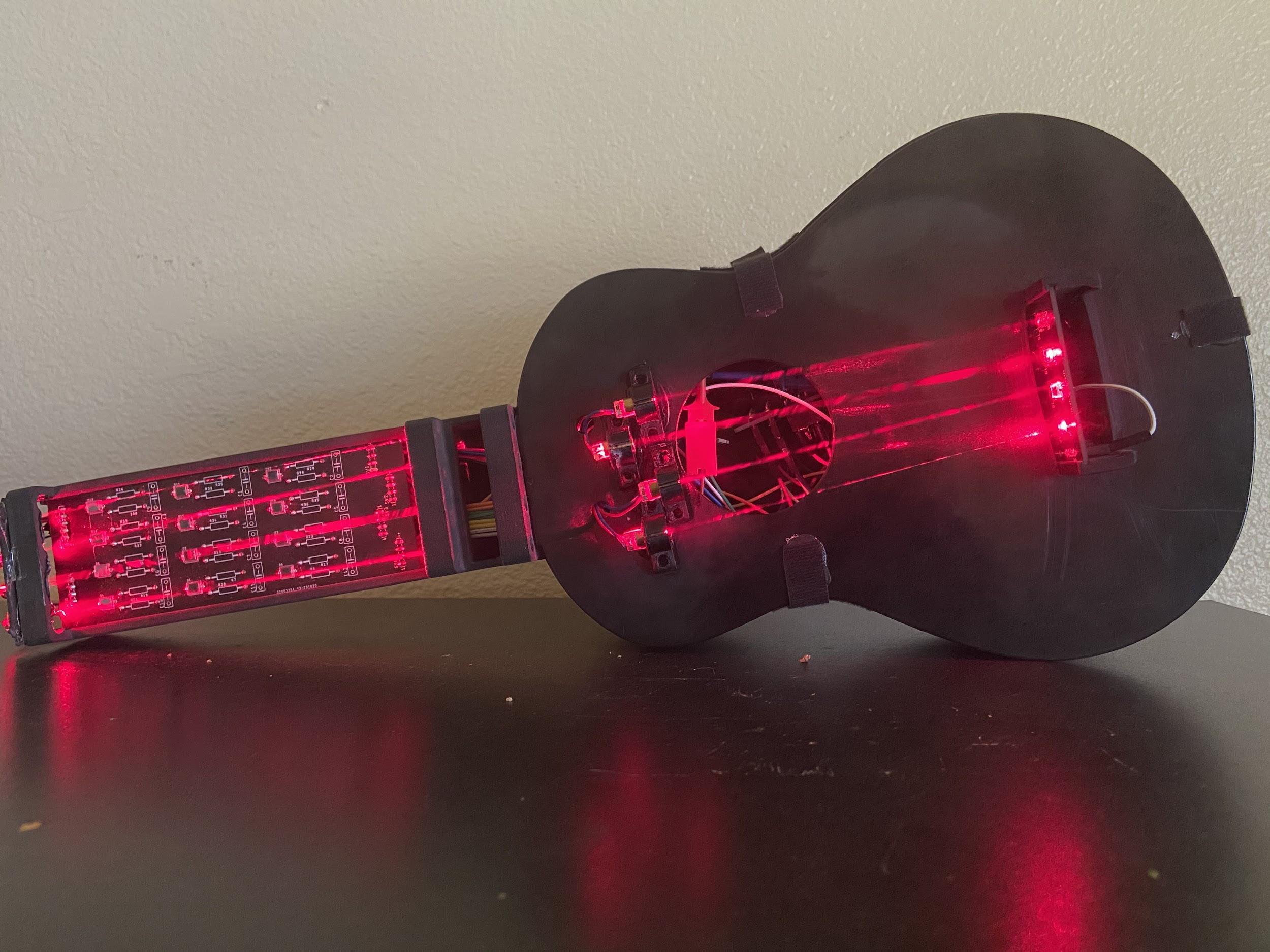 Group 1

Jacob Legler - Photonic Science and Engineering
Jonathan Spurgeon - Electrical Engineering
Juan Gamero - Computer Engineer 
Alexander Truong-Mai - Computer Engineer
Project Description
Our project was inspired by a previous senior design group’s “Laser Musical Instrument”.
We wanted to take this concept and improve on it in the following ways:
Make the user experience based on a more popular instrument than the theremin
Make the instrument polyphonic so that you can play chords
Play sounds that are more pleasing to hear
Provide an overall more instrumental, musical experience
The idea we had based on this was to build a guitar that uses lasers as the strings.
‹#›
Objective
Our objective with this project was to design a guitar with laser strings which achieves the following:

Portability:  The device should be no larger than a standard guitar and should operate on battery power.
Functionality:  The device should be polyphonic, and have a fast enough response time to where it feels natural to play.
Provide an instrumental experience:  The user should feel as if they are playing a real instrument while using this device.
‹#›
University of Central Florida
Goals
Considering the aforementioned objectives, we decided on the following goals:
Design based on a ukulele:  four strings with notes being played by fretting and strumming the laser strings.
Four notes of polyphony, so that chords can be played by strumming all four strings.
Have the instrument sound and feel like a real ukulele, hardware design that gives a natural feel and software design that provides a natural sounding instrument.
‹#›
University of Central Florida
Specification & Requirements
The chart shown gives the specifications for
our instrument.
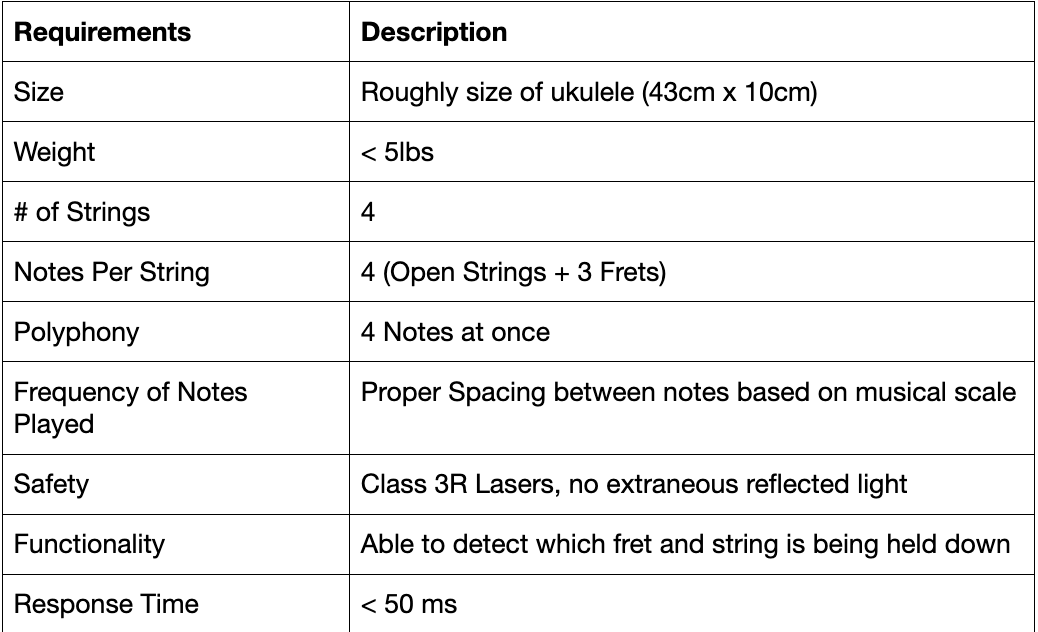 ‹#›
University of Central Florida
System Diagrams
The block diagram shown explains how we went about
designing the instrument.
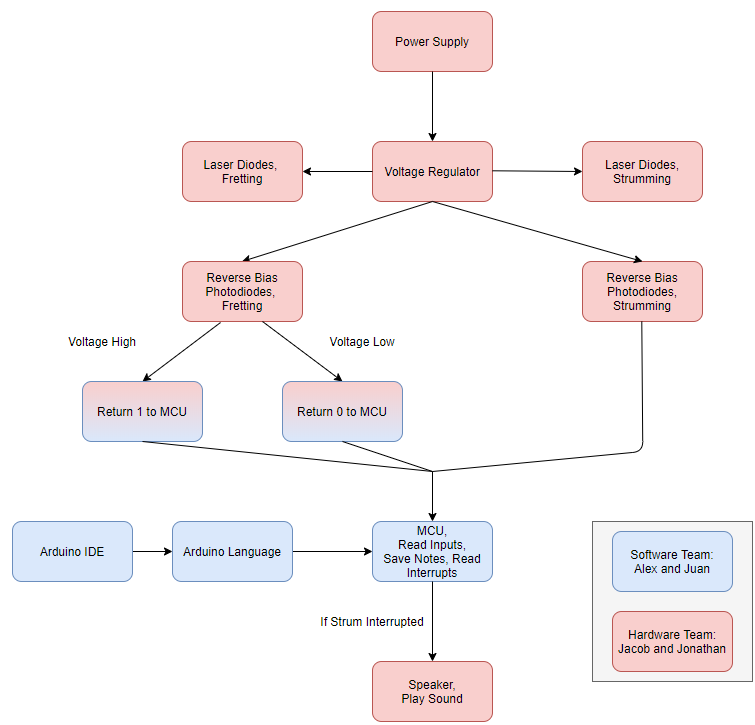 ‹#›
University of Central Florida
System Diagrams (conituned)
Side view of Fretboard
Top down view
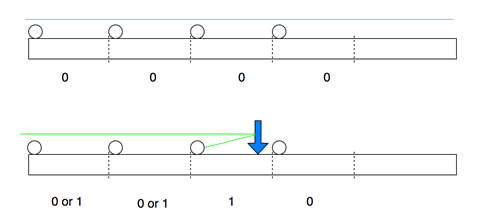 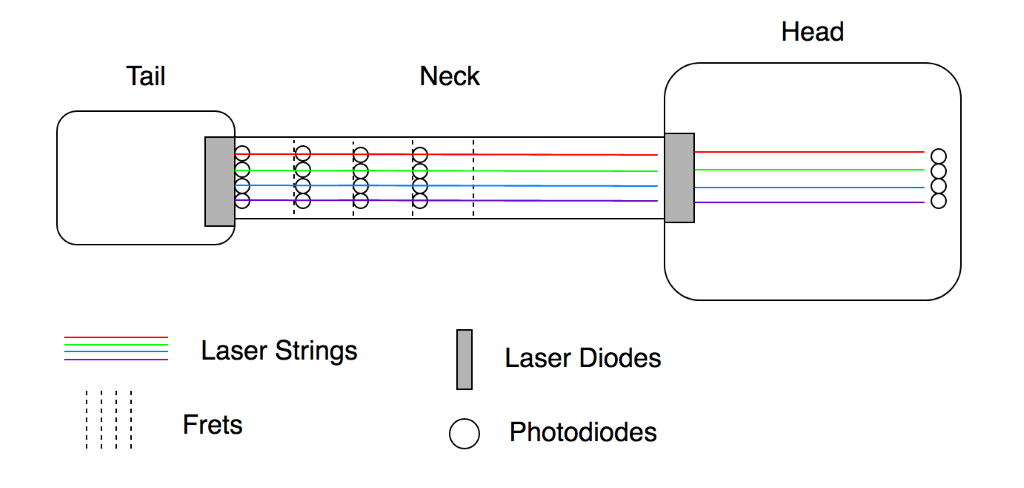 ‹#›
University of Central Florida
Design and Implementation
Photonics Design
The decision to use photodiodes that are sensitive to infrared and near infrared wavelengths provided that our device was less susceptible to ambient light
Photodiodes and laser diodes in this range of wavelengths were generally cheaper and more available than other wavelengths
The use of photodiodes in photoconductive mode to read the amount of light reflected off the user provides a lot of control in terms of the device sensitivity
Digital and analog readings from the photodiodes gave us a lot of freedom in our software design.
‹#›
University of Central Florida
Laser Diodes - GeeBat Mini
Power Output:  5mW at 5V (Class 3R)
Wavelength:  650nm
Size:  6mm
Price: $5.99 for 10
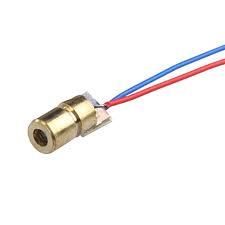 ‹#›
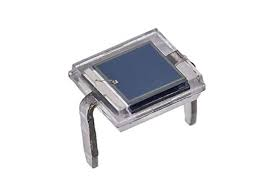 Photodiodes - Vishay BPW34
Type:  PIN
Spectral Sensitivity: 70% at 650nm
Response Time:  20ns
Size: 5x5mm
Price: $10.50 for 10
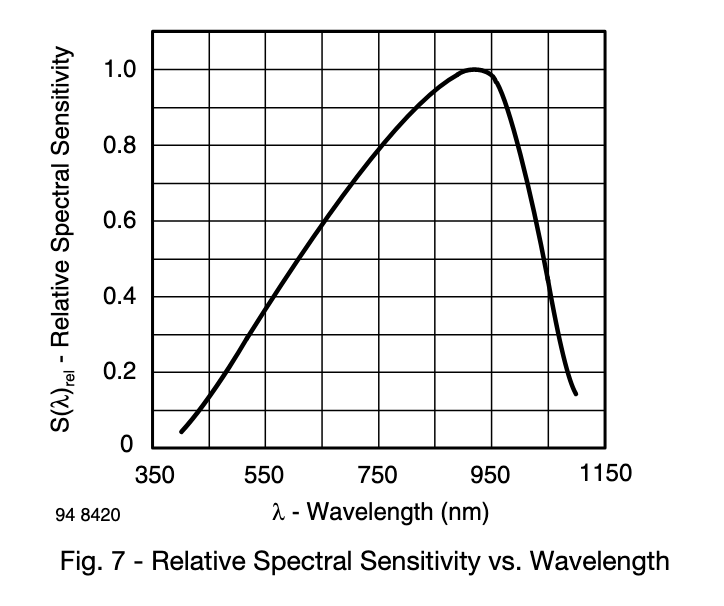 ‹#›
Design and Implementation (cont.)
Hardware Design - Battery Technology
‹#›
University of Central Florida
Design and Implementation (continued)
Hardware Design - Battery Selection
Lithium Ion 3.6V, 2500mAh cells
2 Cells (2s) at 7.2V, 2500mAh
6 cell design
‹#›
University of Central Florida
Design and Implementation (continued)
Hardware Design - Voltage Regulator
Photodiodes require 3.3V and MCU/Laser diodes require 5V
Utilize two  buck regulators
‹#›
University of Central Florida
Design and Implementation Decisions (continued)
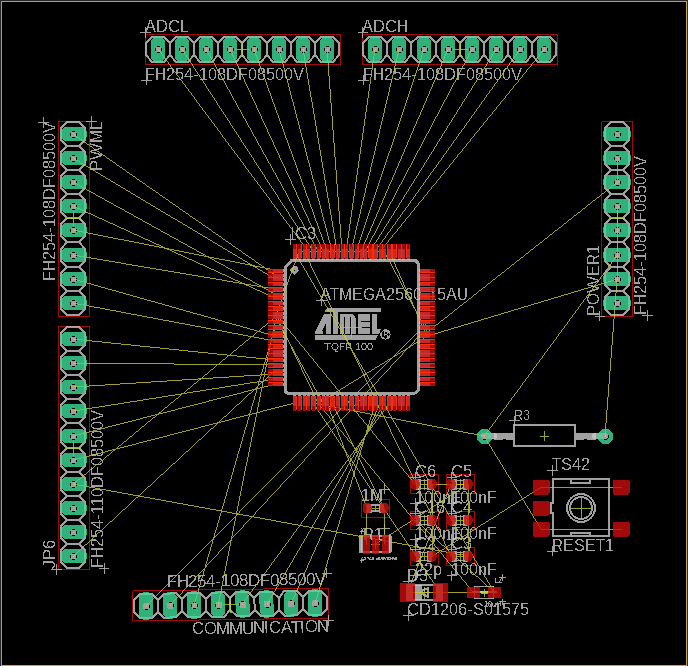 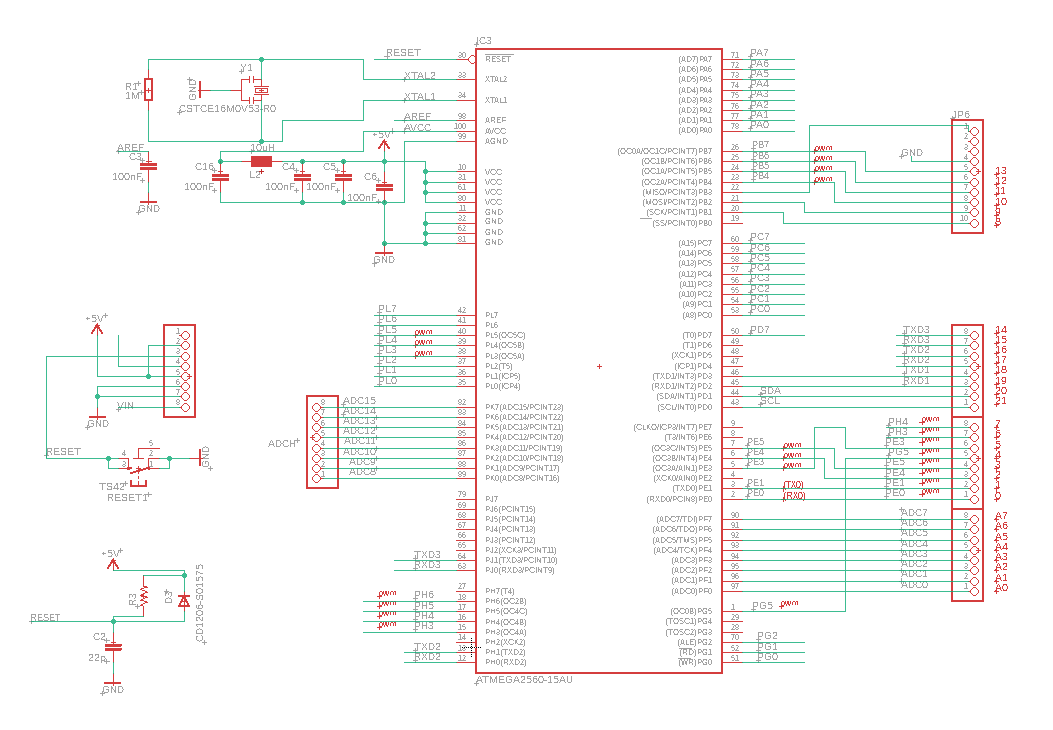 ‹#›
University of Central Florida
Design and Implementation Decisions (continued)
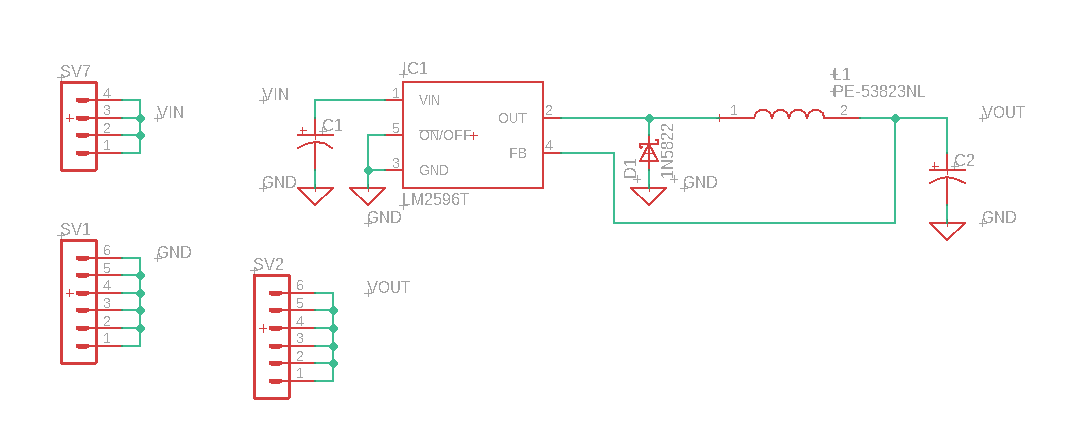 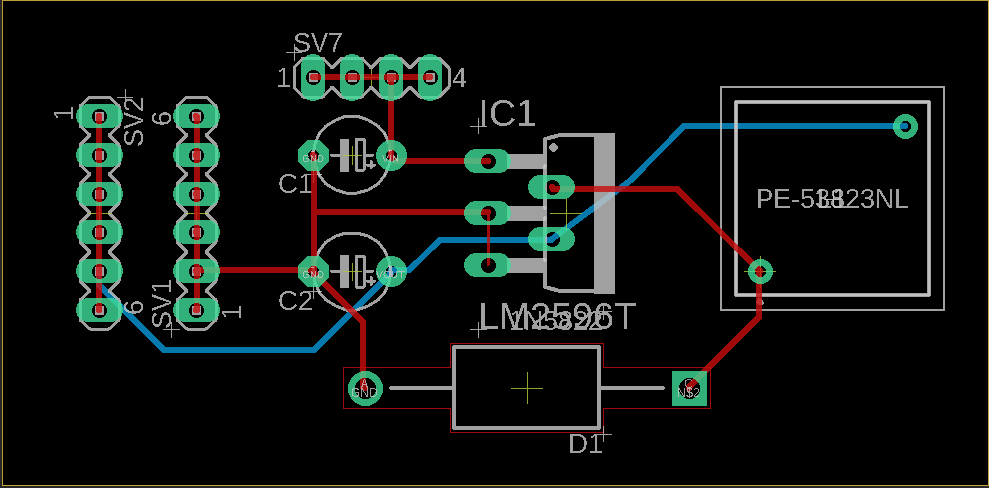 ‹#›
Design and Implementation Decisions (continued)
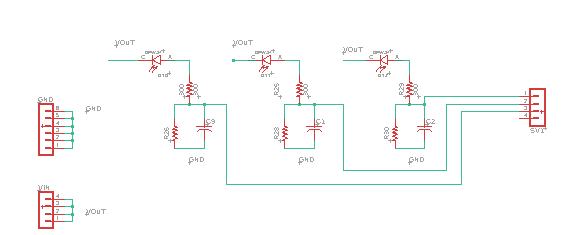 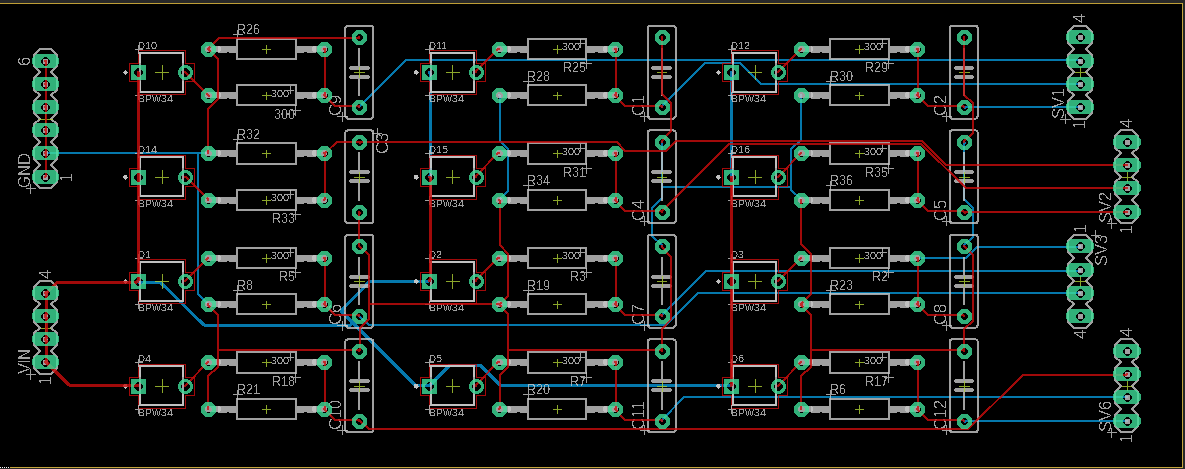 ‹#›
Design and Implementation Decisions (continued)
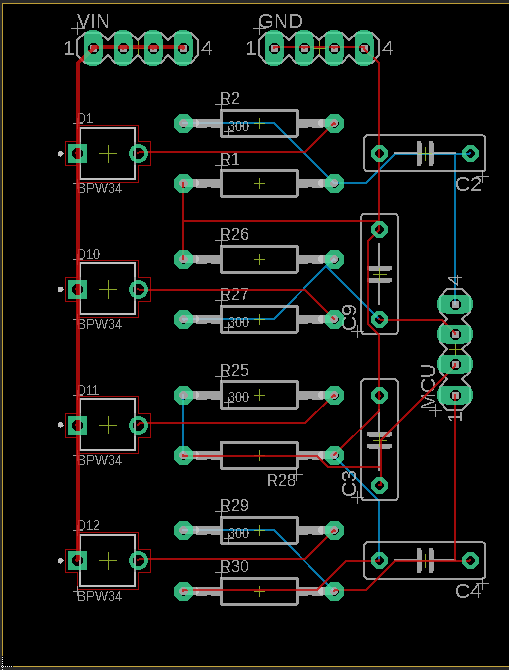 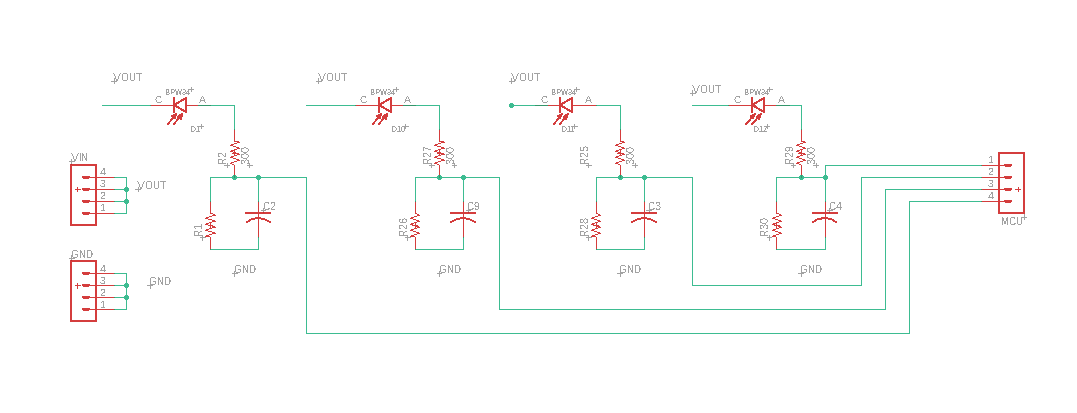 ‹#›
Housing
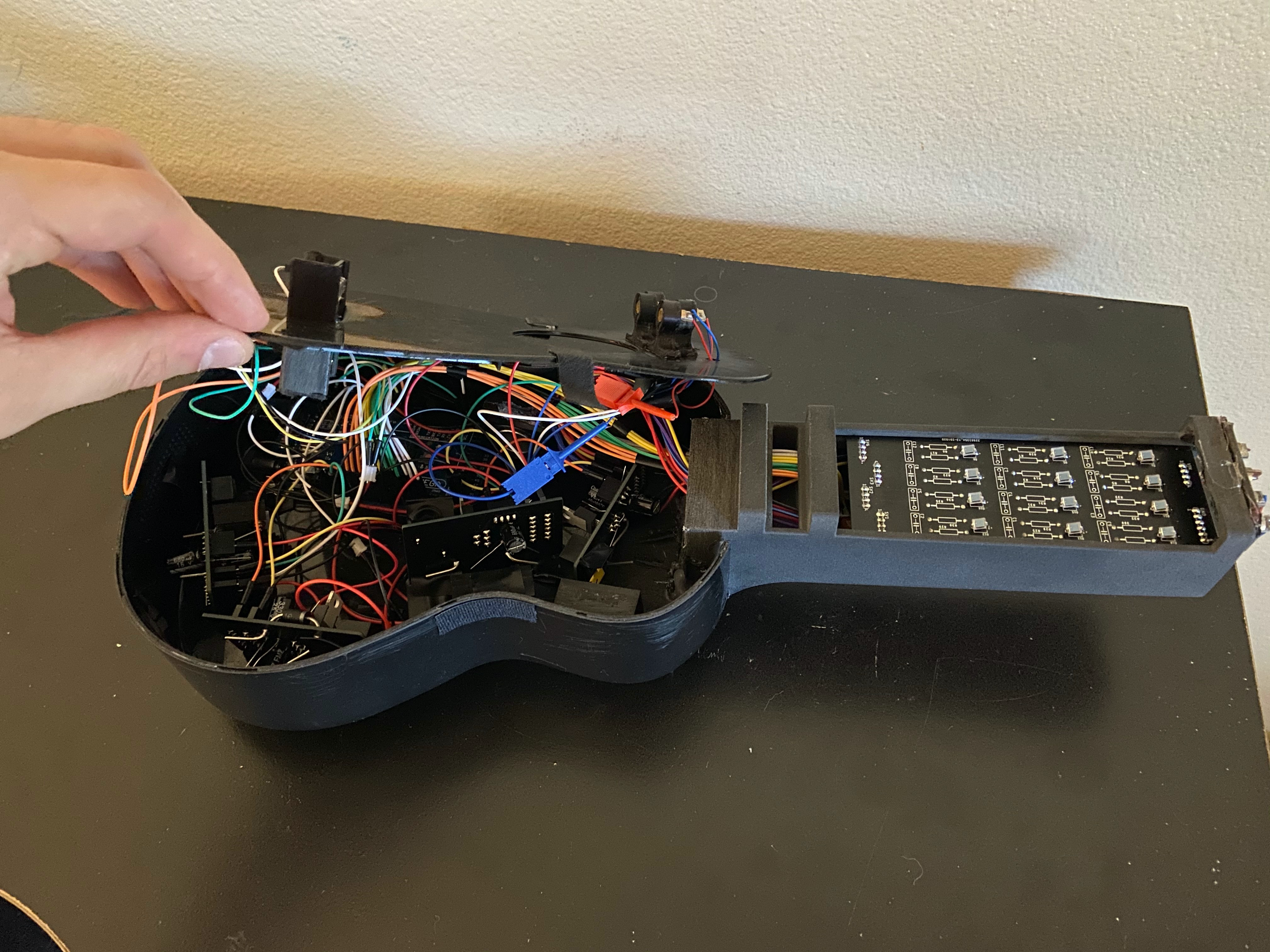 Had to fit all components while meeting size constraints
Real ukulele was used for the head of the guitar
Fretboard was 3D printed to suit our needs
Housing was a bit small
‹#›
Design and Implementation (continued)
Software Design
Arduino Language  
Libraries
Functions 
Bootloading
‹#›
University of Central Florida
Design and Implementation (continued)
Software Design - Arduino 
Programmed Arduino language. 
Gives us object oriented programming paradigm 
No multithread or multiprocessing.
‹#›
University of Central Florida
Design and Implementation (continued)
Software Design - Libraries
Instead of initializing and configuring the Timers within our MCU, there's a library that takes care of that for us. 
MCU has 6 different times.
6 timers -> 6 different speakers 
Tone Library: https://code.google.com/archive/p/rogue-code/wikis/ToneLibraryDocumentation.wiki
‹#›
University of Central Florida
Design and Implementation (continued)
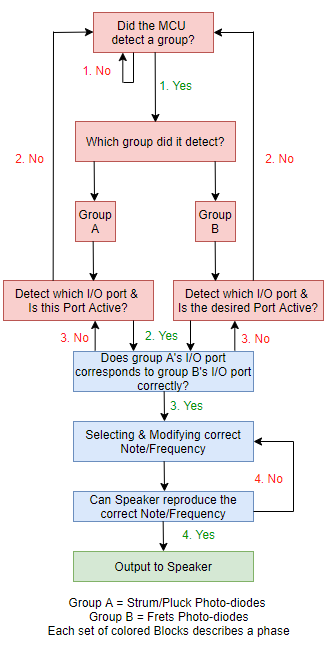 Software Design - Functions
Logic
Phases are dependent on one another 
Phases:
Phase 1
MCU detects which group is detected
Phase 2
Software selects the sound 
Phase 3
Sound will output
Phase 1
Phase 2
Phase 3
‹#›
University of Central Florida
[Speaker Notes: Juan, this is your section.]
Design and Implementation (continued)
Software Design - Functions
BIG PROBLEM:  
What frets are constantly  being held down? 
How can we achieve polyphony?
‹#›
University of Central Florida
Design and Implementation (continued)
Pin Configuration
pins.h File
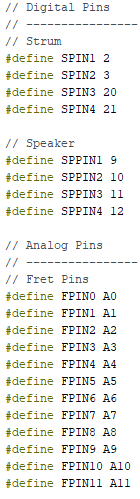 Digital Pins 
54 Digital Pins
Can hold only two values, either high or low 
 We used Digital Pins  2, 3, 20, & 21 for interrupts
Digital pins 9, 10, 11 & 12 for speakers
Analog Pins
16 Analog pins 
Can hold a range of values from 0-1023,  relative to reference voltage
Used analog pins A0-A11 for fretboard
‹#›
University of Central Florida
[Speaker Notes: Juan, this is your section.]
Design and Implementation (continued)
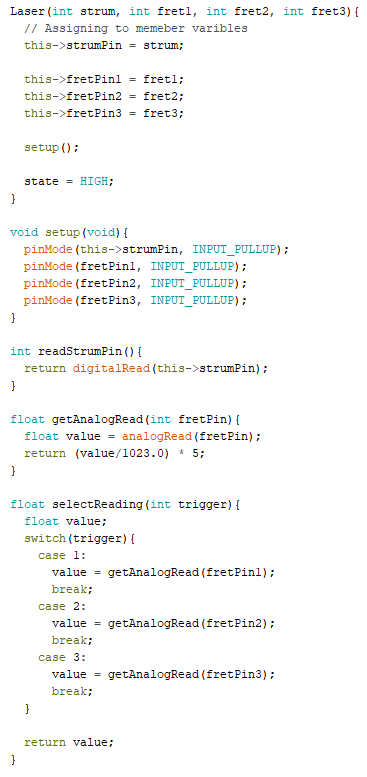 Laser.h File
‹#›
Design and Implementation (continued)
Setting up classes
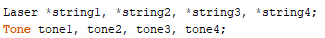 Instantiating Laser class
Instantiating Tone Class
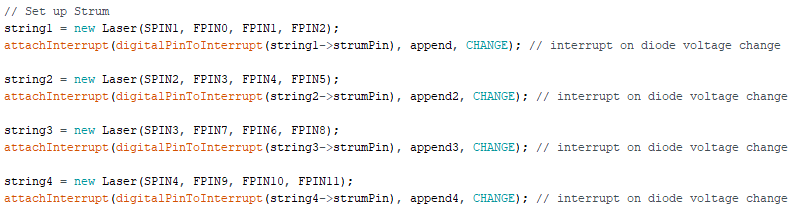 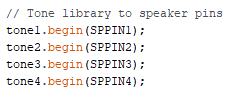 Interrupt function
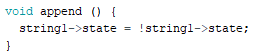 ‹#›
Design and Implementation (continued)
Array of notes
Logic for Polyphony
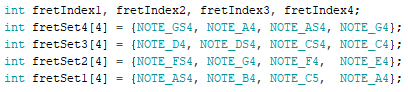 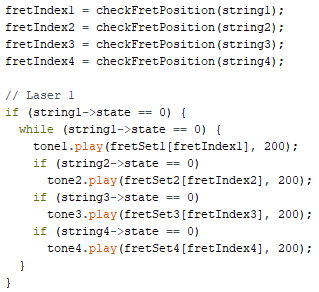 CheckFretPosition Function
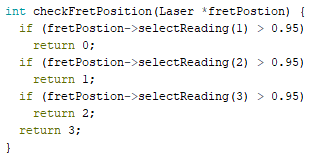 ‹#›
Design and Implementation (continued)
Software Design - Bootloading
https://www.instructables.com/ATMEGA2560-Standalone-Using-Arduino-UNO/
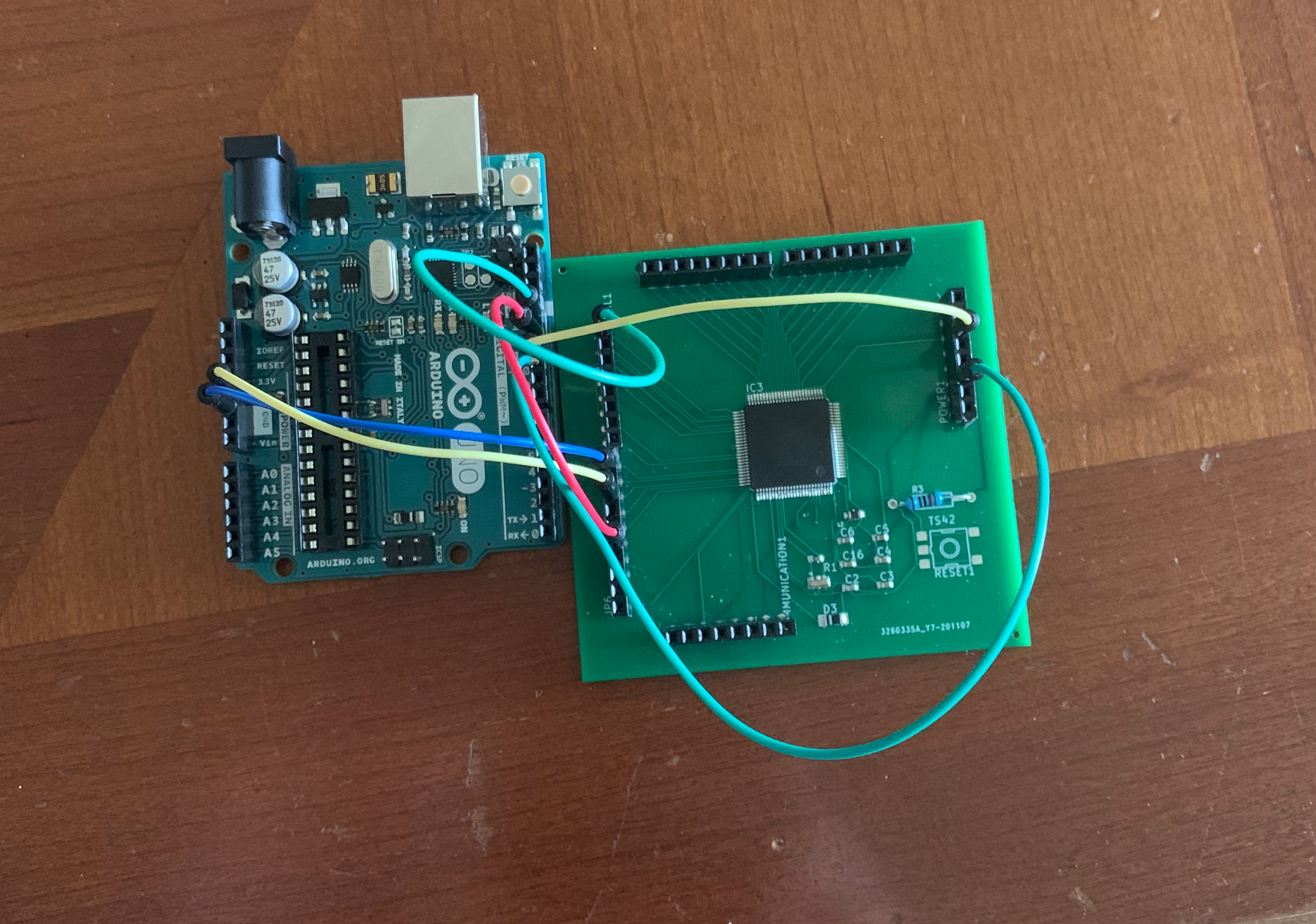 ‹#›
University of Central Florida
Relative Standards
Hardware Standards
‹#›
University of Central Florida
Relative Standards (continued)
Software Standards
‹#›
University of Central Florida
Design Constraints
‹#›
University of Central Florida
Final Prototype
Main goals achieved:
4 notes per string
4 notes of polyphony
Fast, natural feeling response time
Plays like a real ukulele
Completely portable, battery powered, and small size
Fun to play!
‹#›
Challenges Faced
Meeting size constraints
Laser diodes drawing too much power to run MCU using the same battery pack
Keeping lasers aligned while also being portable
Cable management
‹#›
Potential Improvements
Custom sounds
More frets
Adjustable volume
MIDI functionality
Larger housing
‹#›
Work Distribution
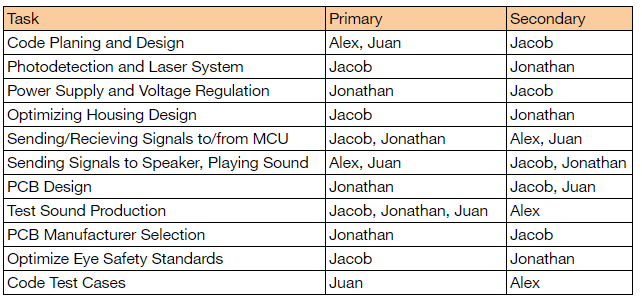 ‹#›
University of Central Florida
Final Budget
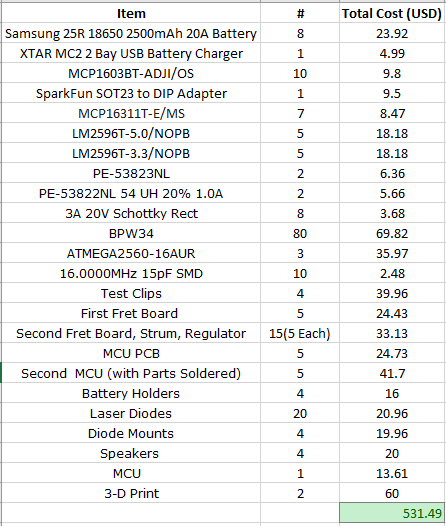 ‹#›
University of Central Florida
The End
‹#›